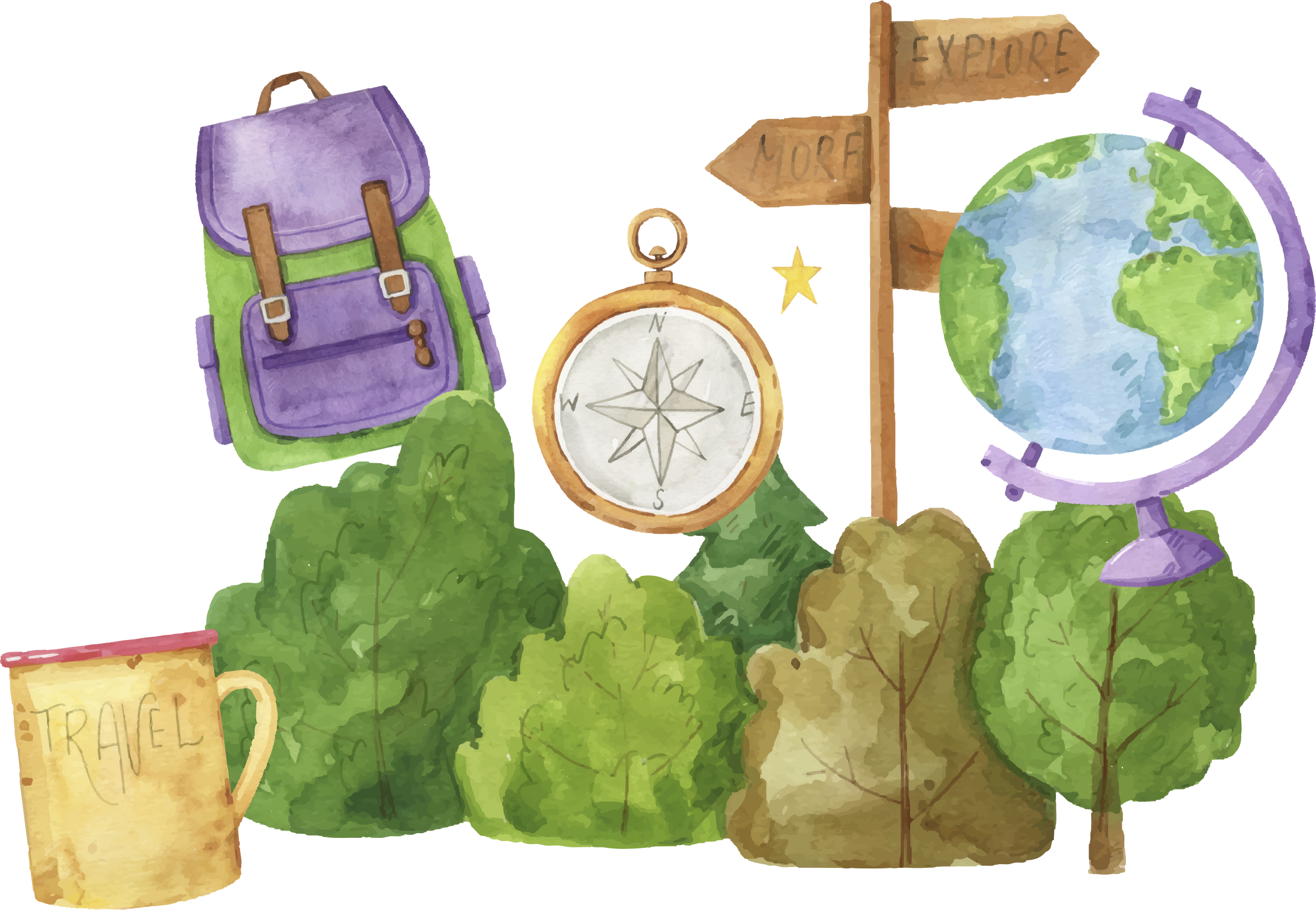 Prénom
Prénom
Prénom
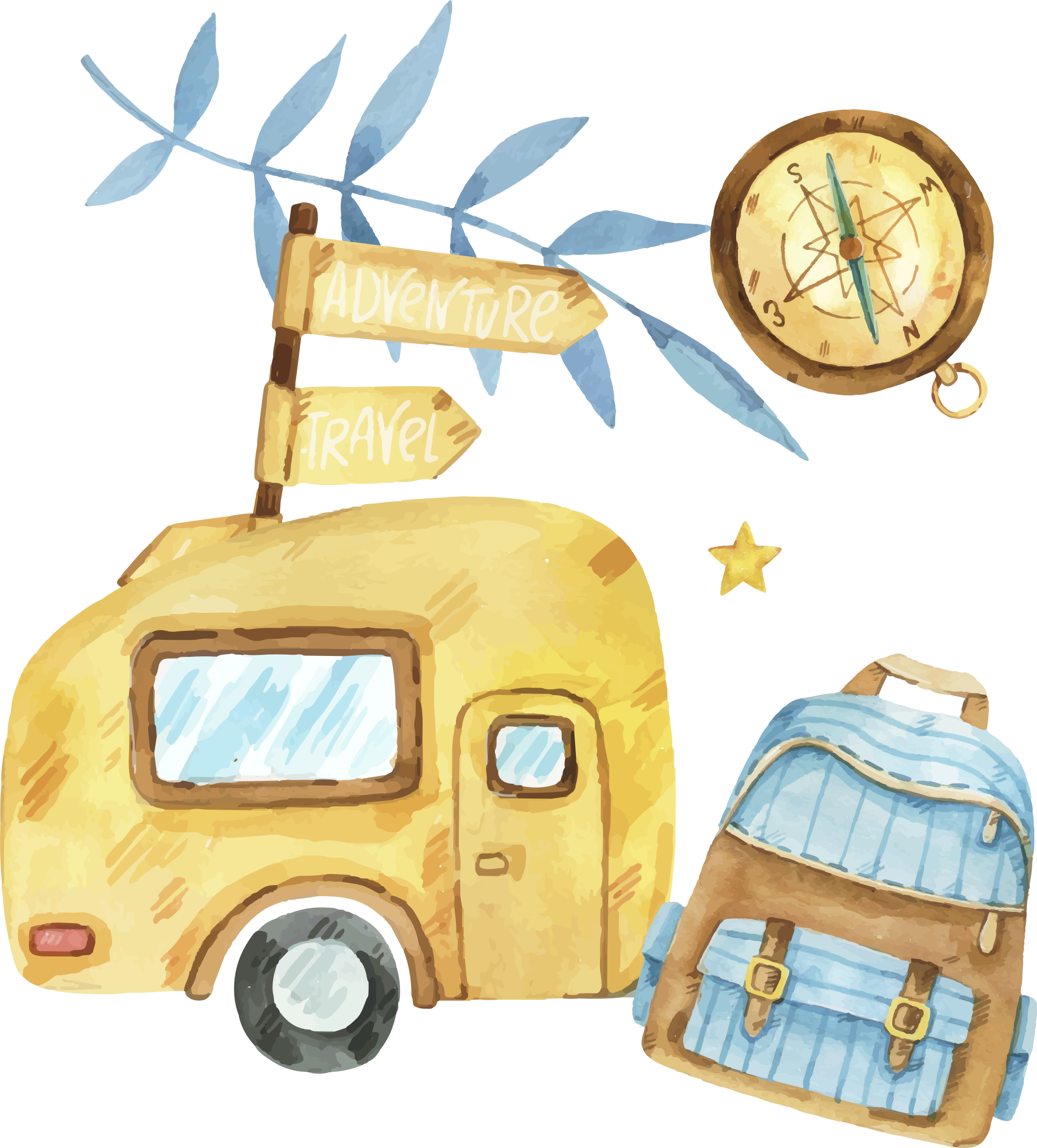 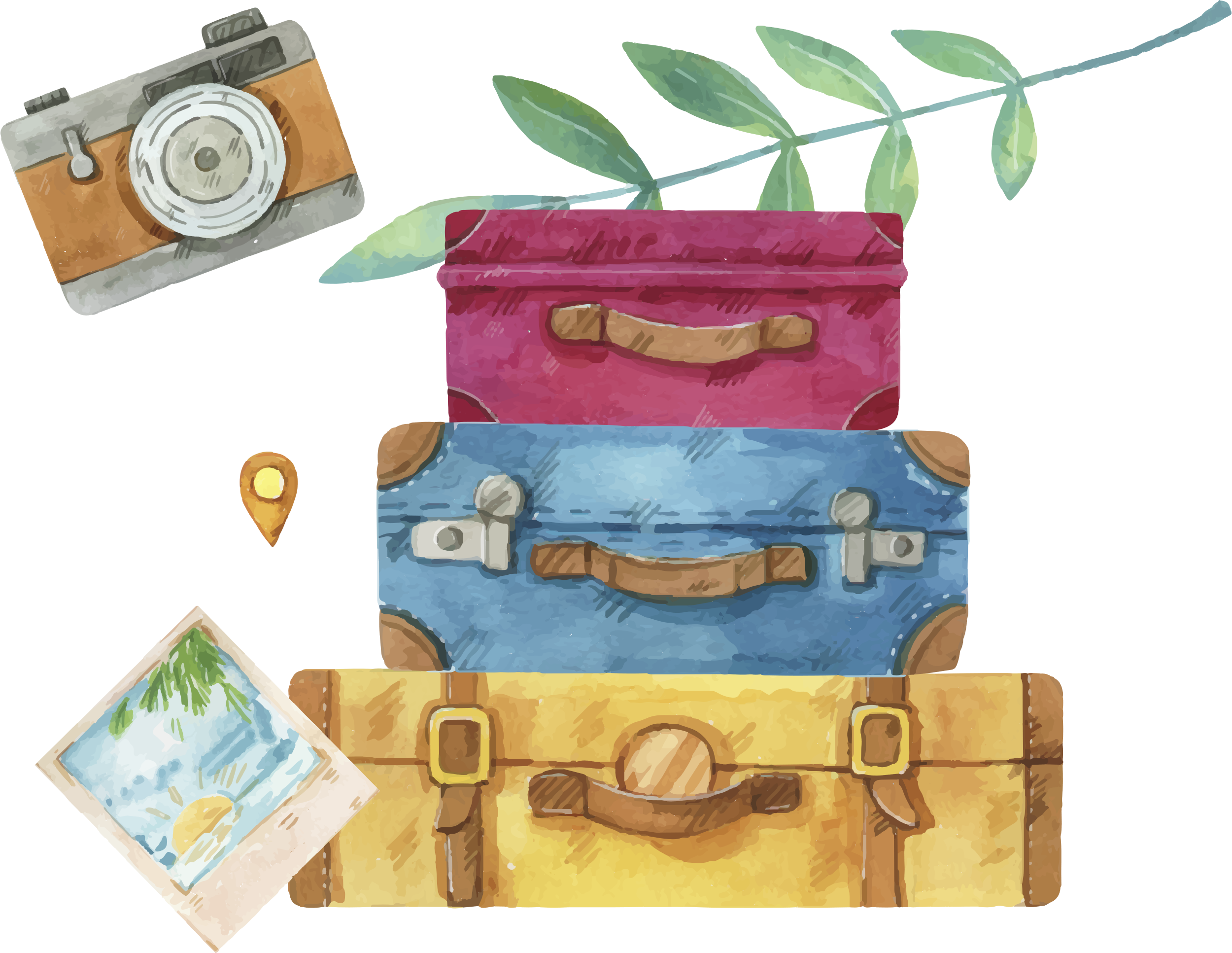 Prénom
Prénom
Prénom
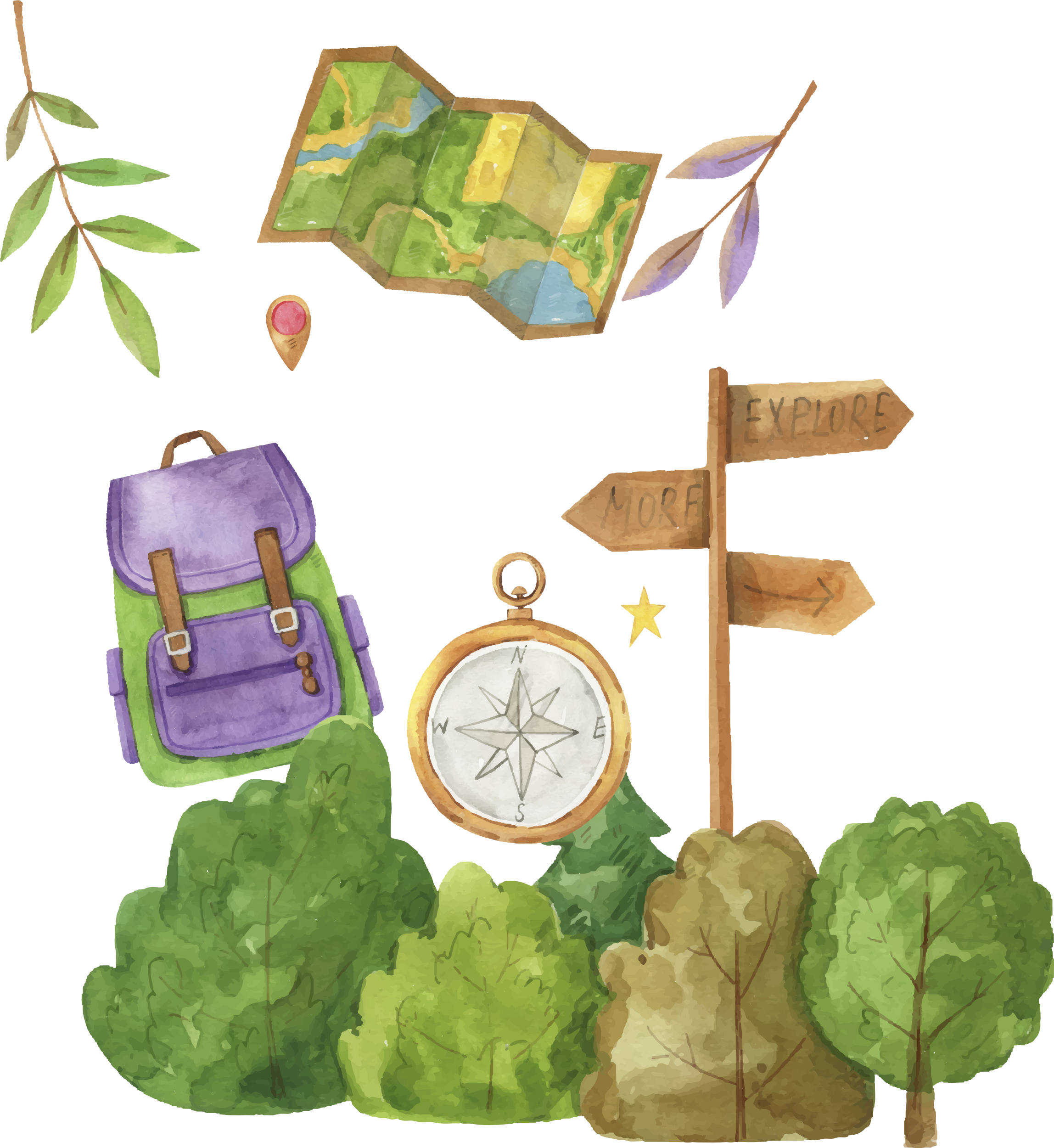 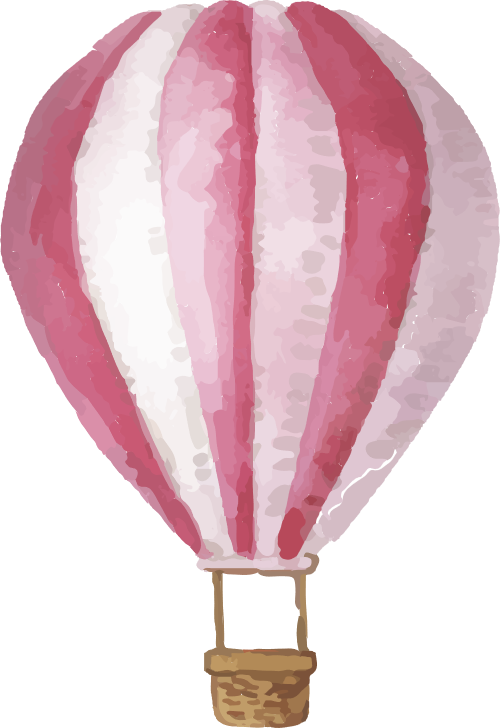 Prénom
Prénom
Prénom
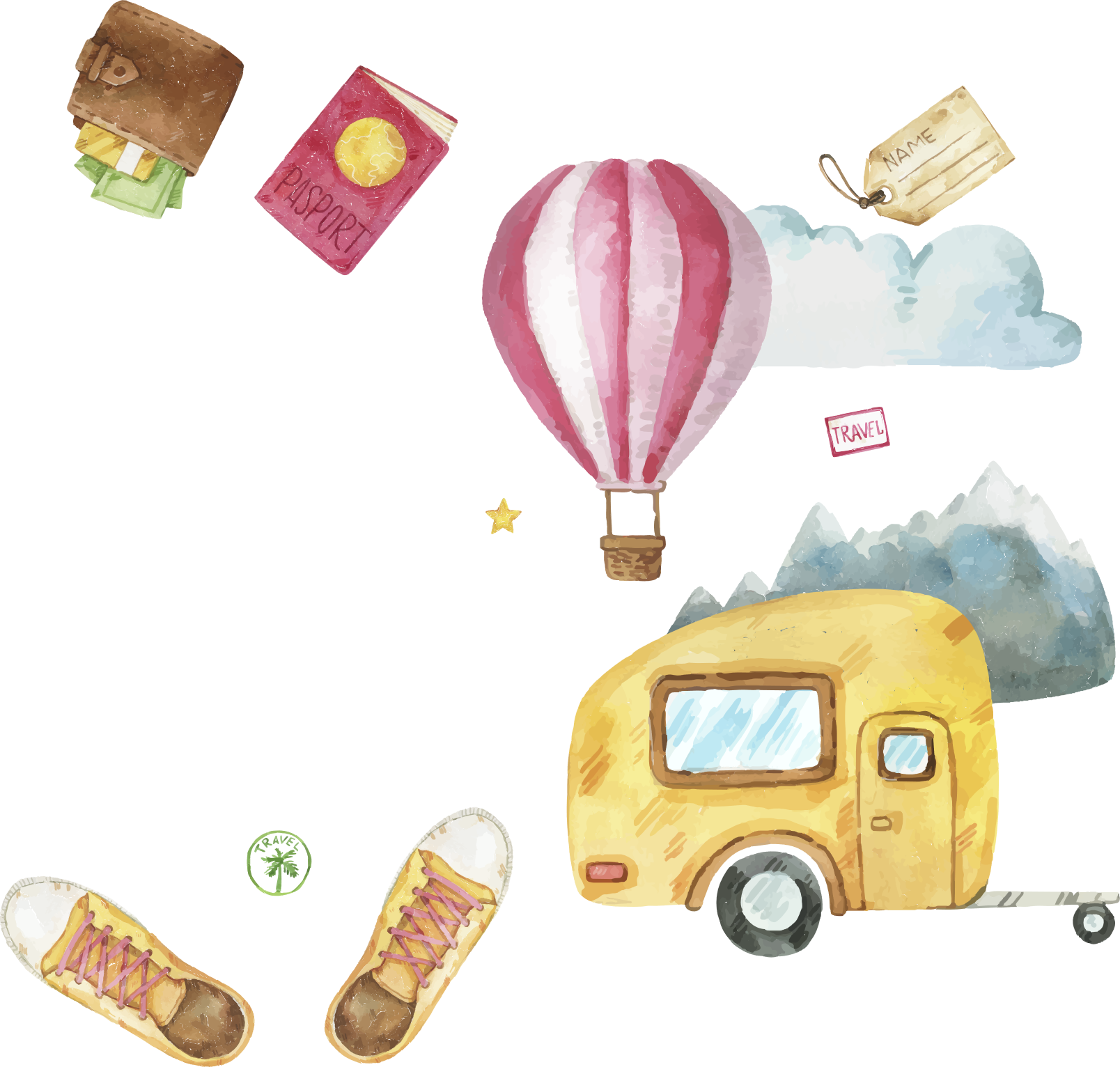 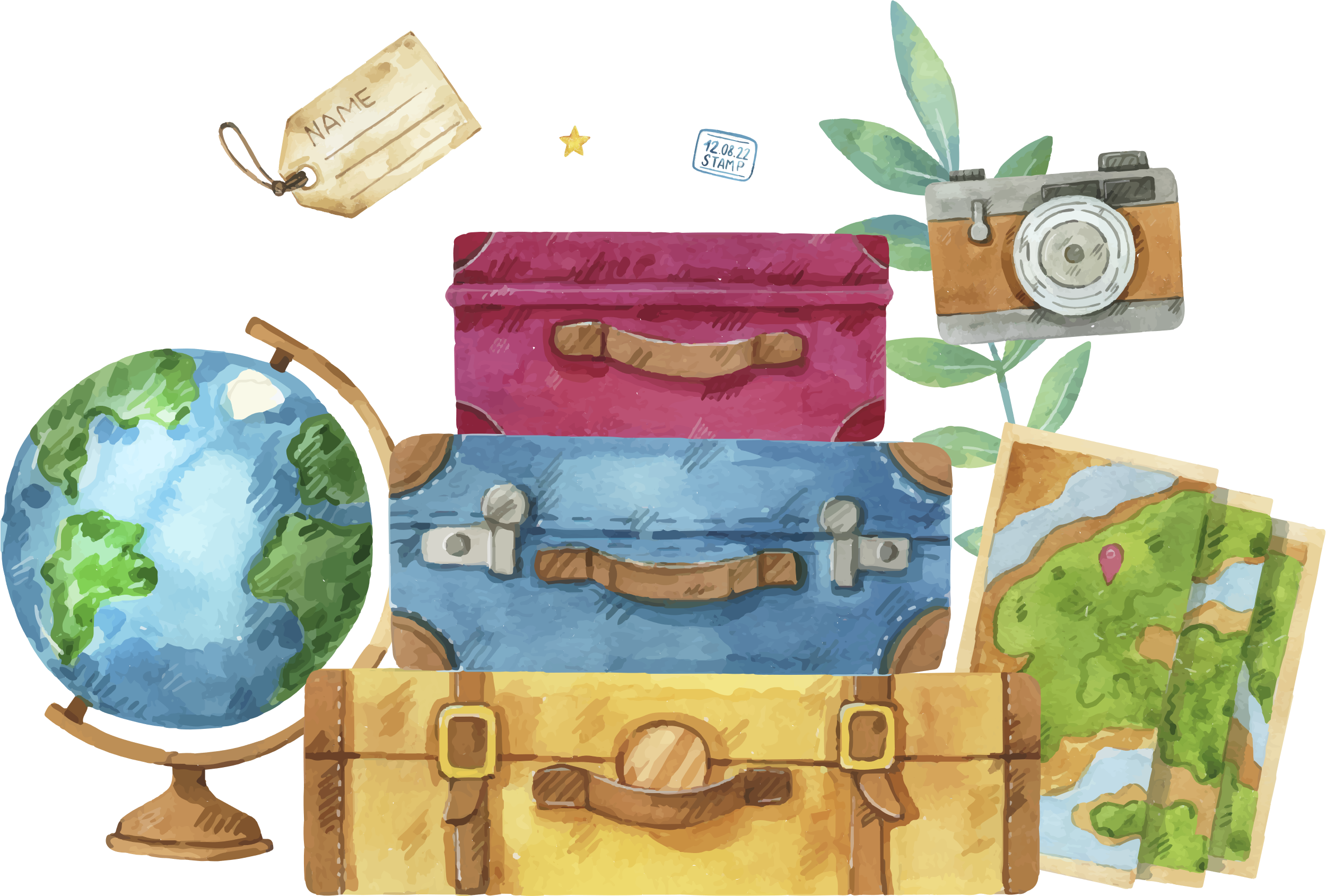 Prénom
Prénom
Prénom
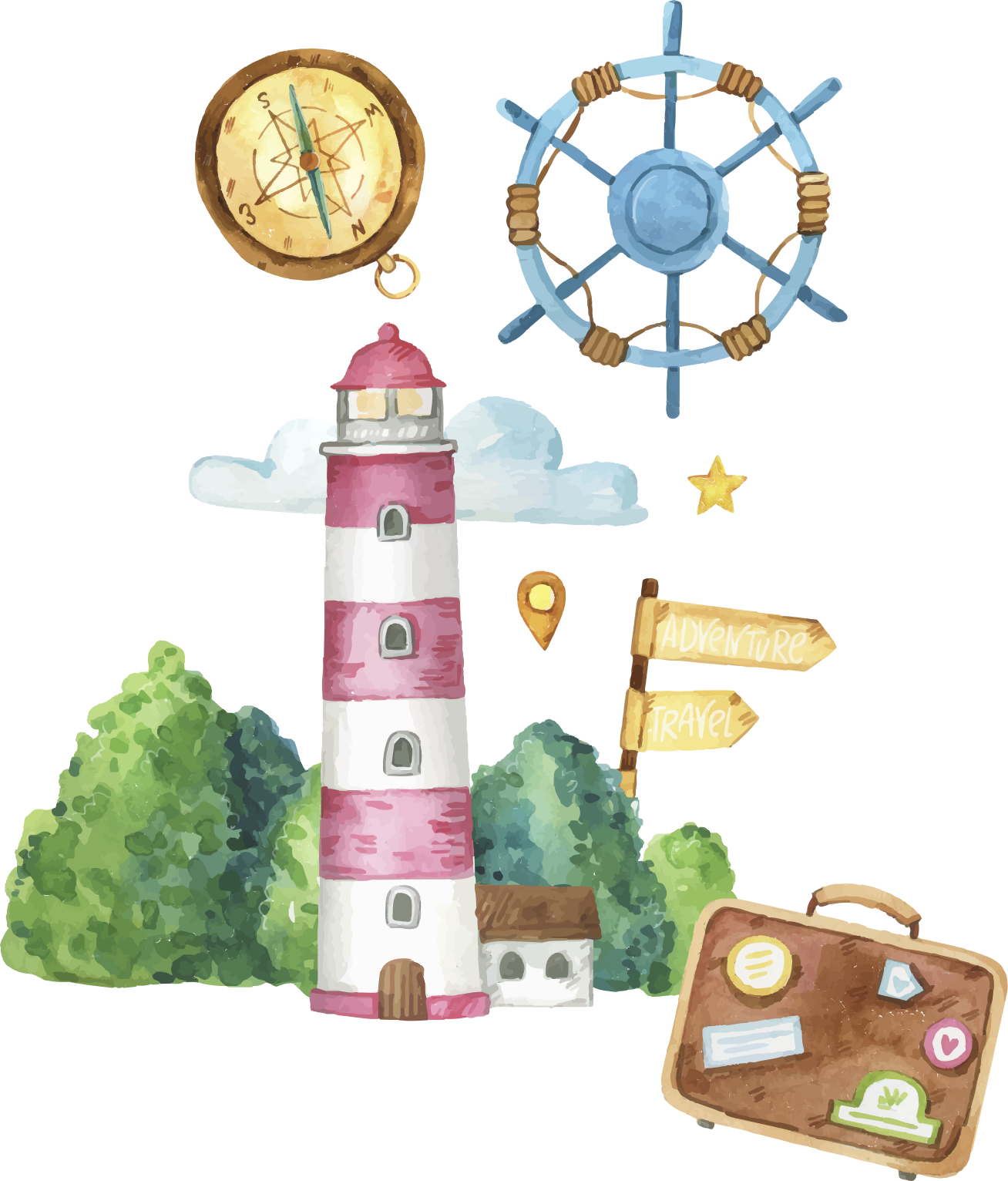 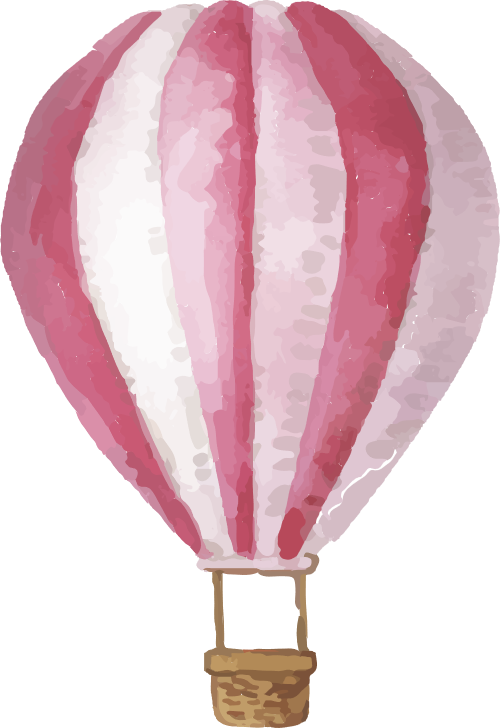 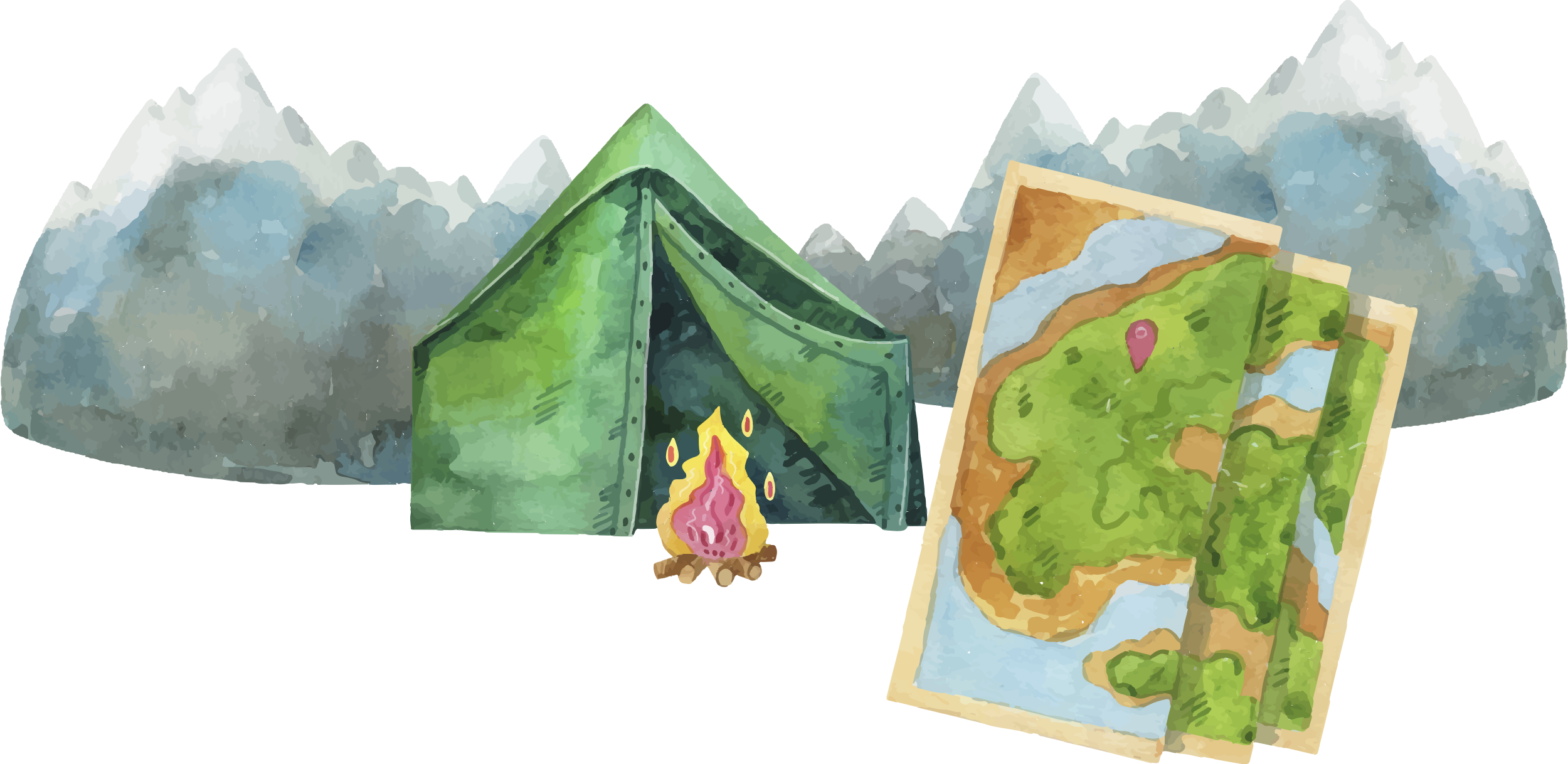 Prénom
Prénom
Prénom